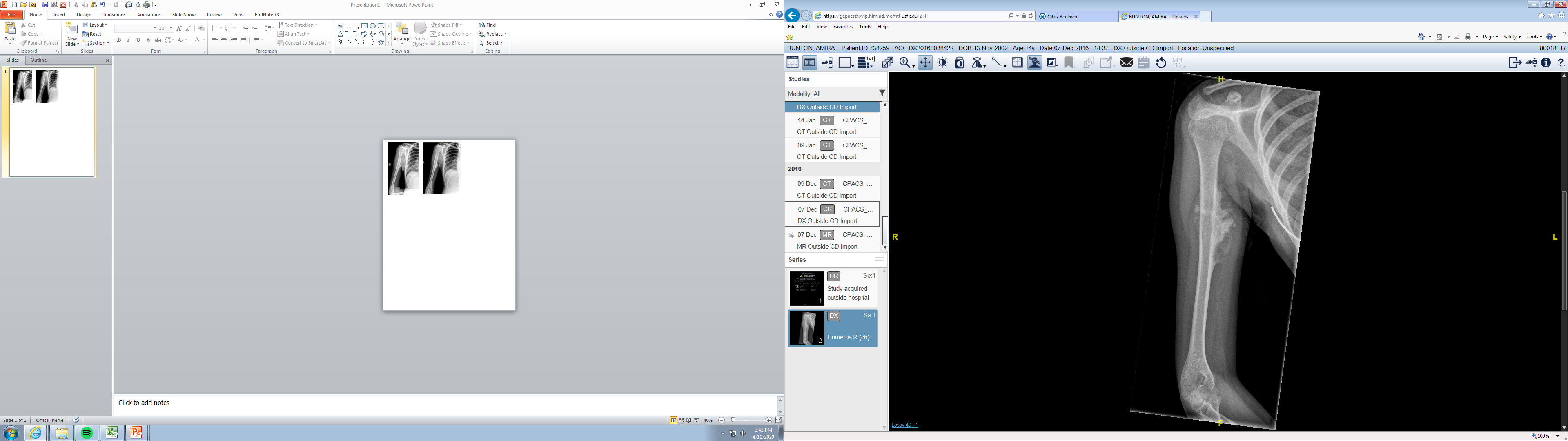 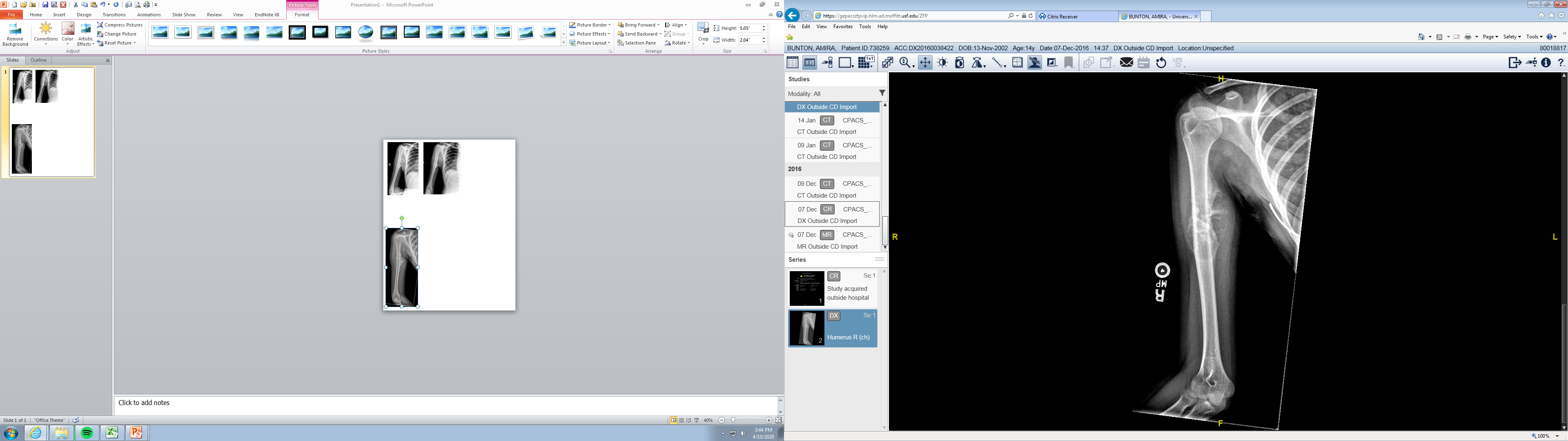 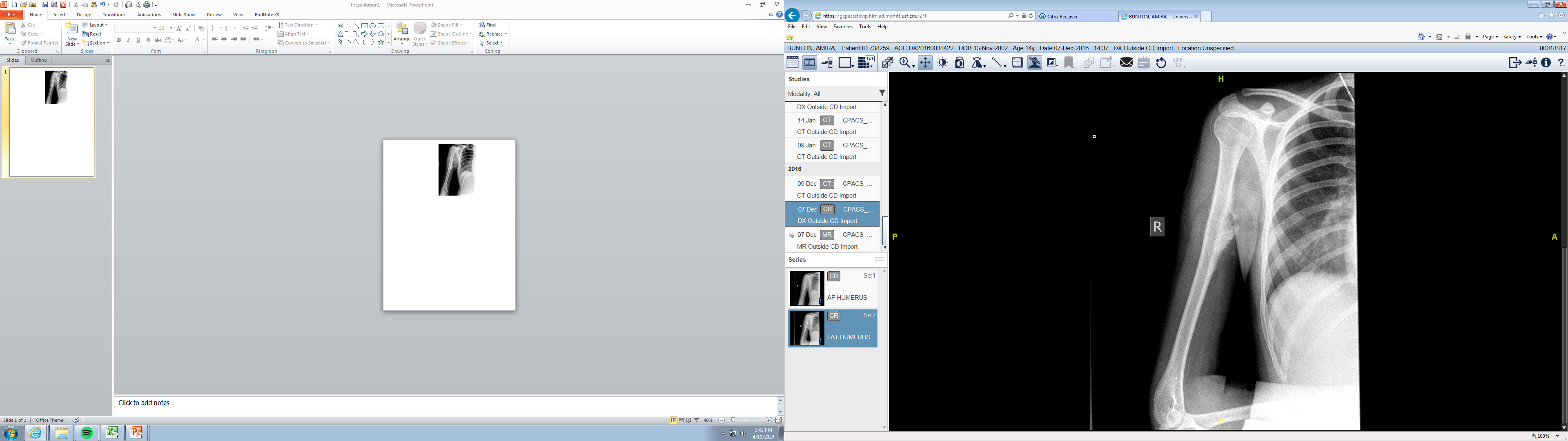 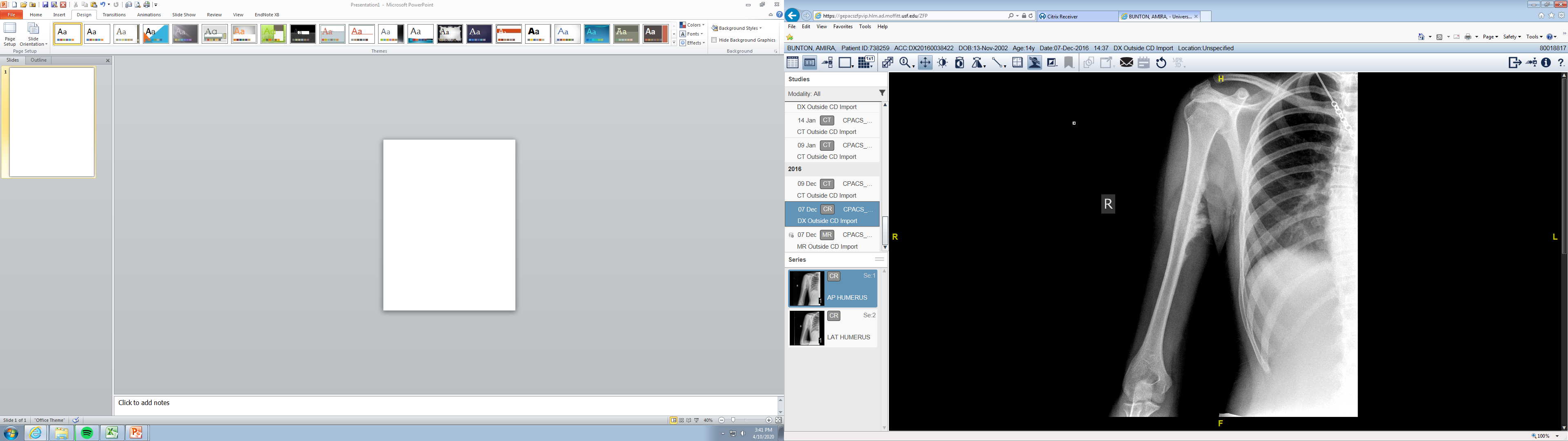 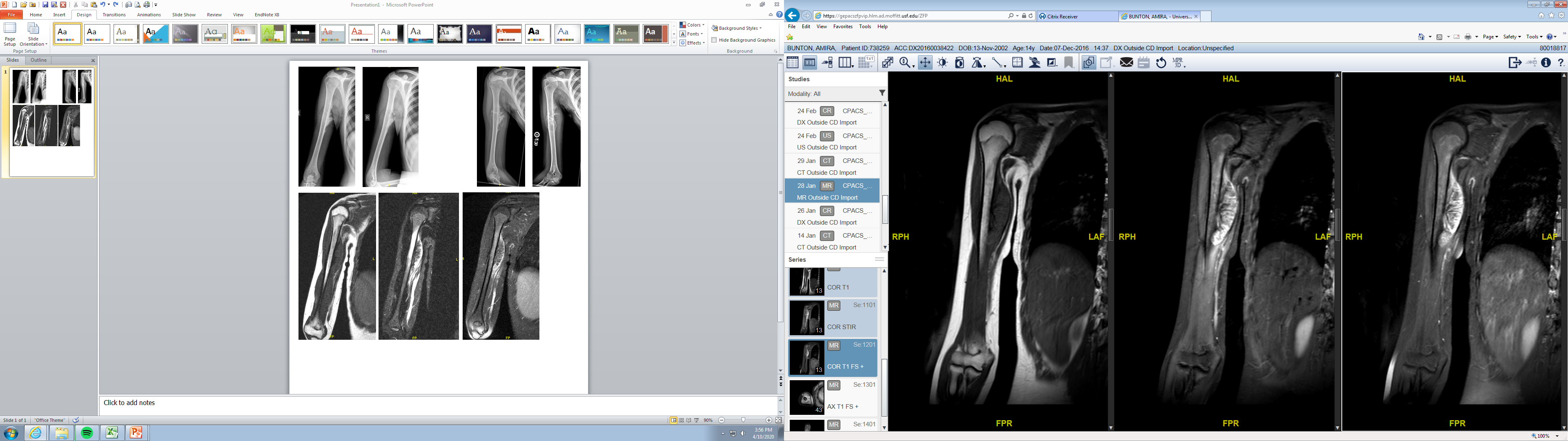 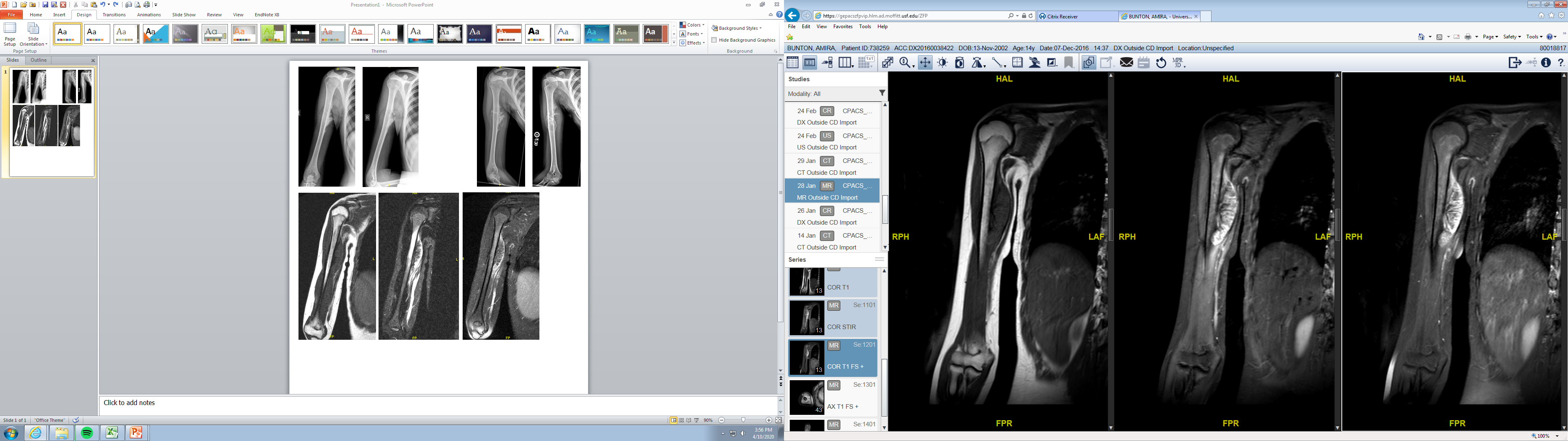 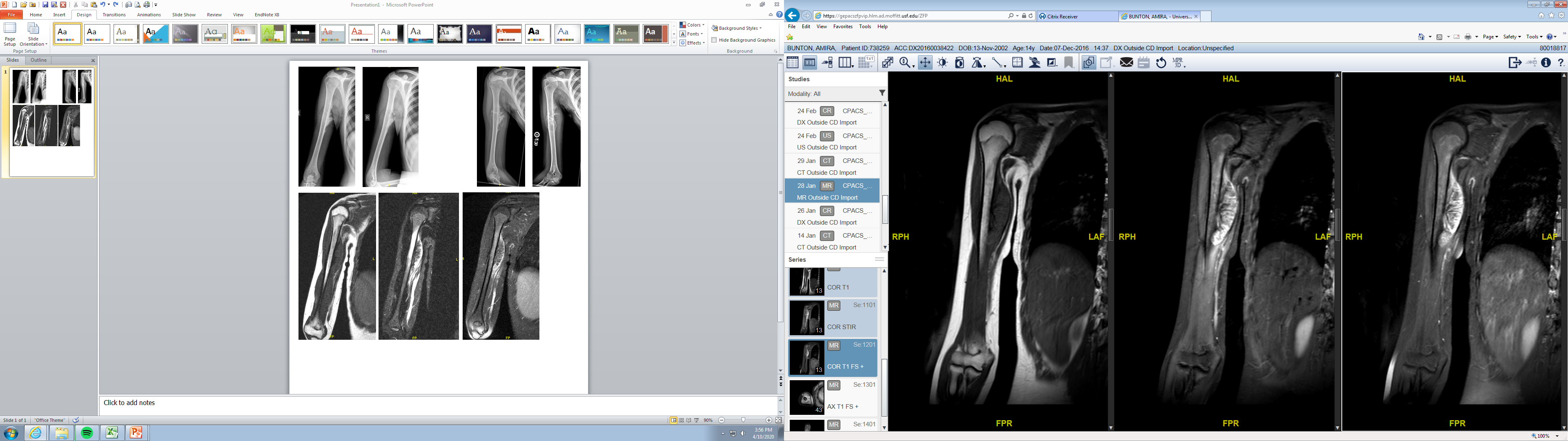 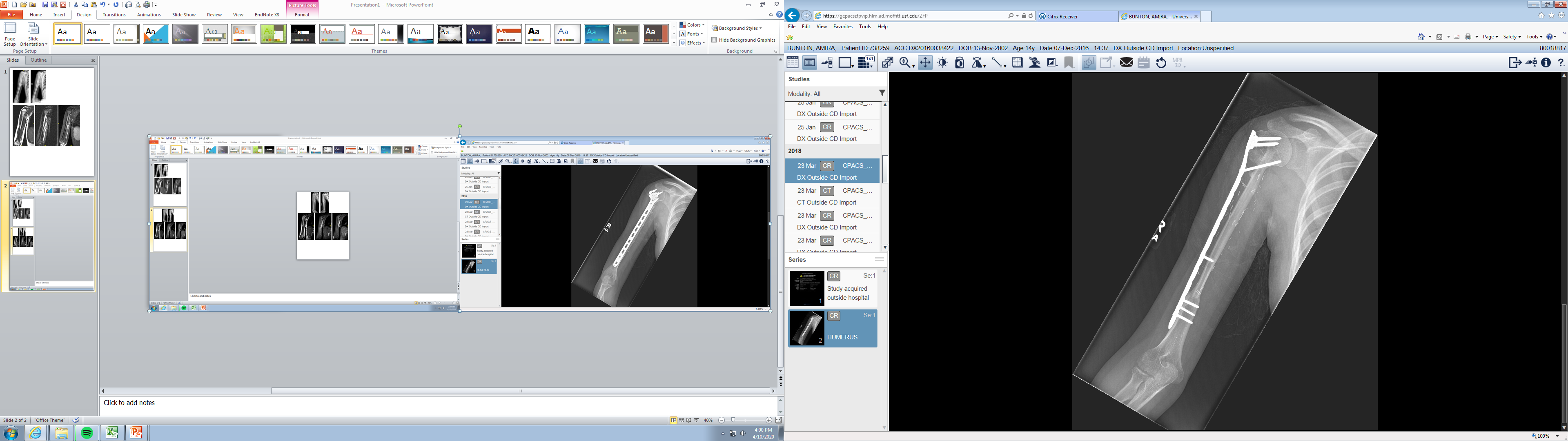 Periosteal Osteosarcoma: A, AP and (B) lateral radiographs of a skeletally immature patient demonstrate a “hair-on-end" periosteal reaction with mineralization of the soft tissue mass arising from the surface of the humeral diaphysis. C, AP and (D) lateral radiographs of the right humerus after neoadjuvant chemotherapy demonstrate increased mineralization of the soft tissue mass, in particular along the surface. Coronal (E) T1, (F) STIR, and (G) T1 fat-saturated gadolinium enhanced MRI sequences demonstrate a large, surface based soft-tissue mass without evidence of intramedullary involvement. Post-operative (H) AP and (I) lateral humerus radiographs after intercalary resection and vascularized fibula autograft reconstruction. The vascularized fibula has become a workhorse for upper extremity intercalary reconstruction.
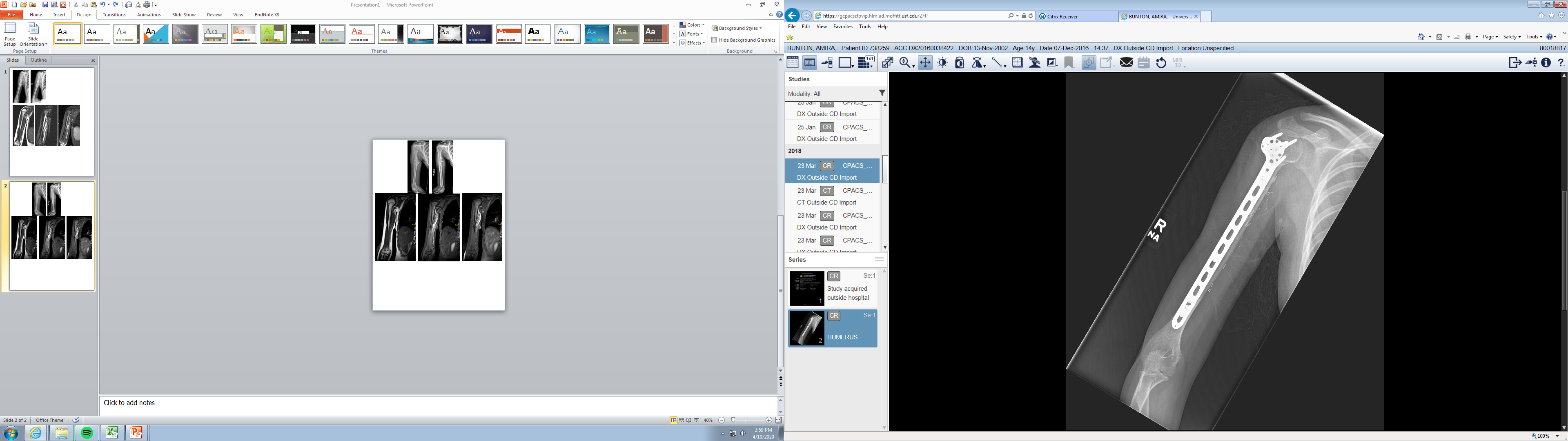 [Speaker Notes: Figure 13 Supplemental Digital Content]